Influence of the Magnetic Decay Index Spatial Distribution on the Kinematics of the Solar Eruptive Prominence
Myshyakov I.1, Tsvetkov Ts.2, Petrov N.2

1 Institute of Solar-Terrestrial Physics, SB RAS, Russia 
2 Institute of Astronomy and National Astronomical Observatory, BAS, Bulgaria




XVIth Hvar Astrophysical Colloquium
24 – 28 September 2018
Hvar, Croatia
Outline
Consider sequence of SDO/AIA images of an eruptive prominence prior and during its eruption in order to determine height of the prominence when it had lost the equilibrium

Perform extrapolation of the coronal magnetic field

Based on the obtained results investigate whether configuration of the coronal magnetic field could lead to the prominence eruption
Prominence equilibrium model
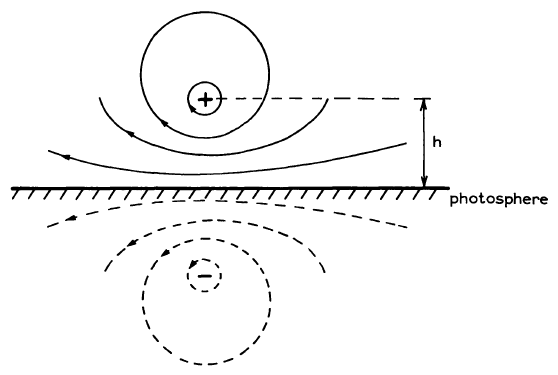 Kuperus, M. and M.A. Raadu, 1974, Astron&Astrophys., 31: 1189-193
Van Tend W. and M. Kuperus, 1978, Solar Phys., 59: 115-127
Fj
j
j – current density

Fj – Lorentz force, produced by mirror current

FBex – Lorentz force, produced by external magnetic field

Bex – external magnetic field
Bex
FBex
Photosphere
-j
Torus instability
Kliem B. and T. Torok, 2006, Physical Review Letters, 96:255002-1 - 255002-4
j – current density

Fh – hoop force, self-induced by current

FL – Lorentz force, produced by external magnetic field

Bex – external magnetic field
Fh
FL
Bex
Photosphere
j
Magnetic decay index
Van Tend W. and M. Kuperus, 1978, Solar Phys., 59: 115-127

Kliem B. and T Torok, 2006, Physical Review Letters, 96:255002-1 - 255002-4


						Bex 	– external transverse magnetic field,
						h 	– height above the photosphere


Critical values:
 n = 1	for a straight, linear electric current
 n = 1.5	for an electric current along curved axis (torus instability)
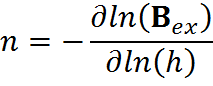 Eruptive prominence
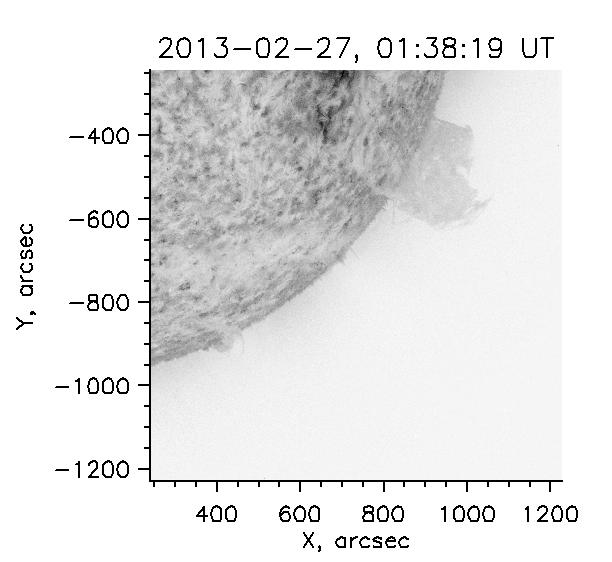 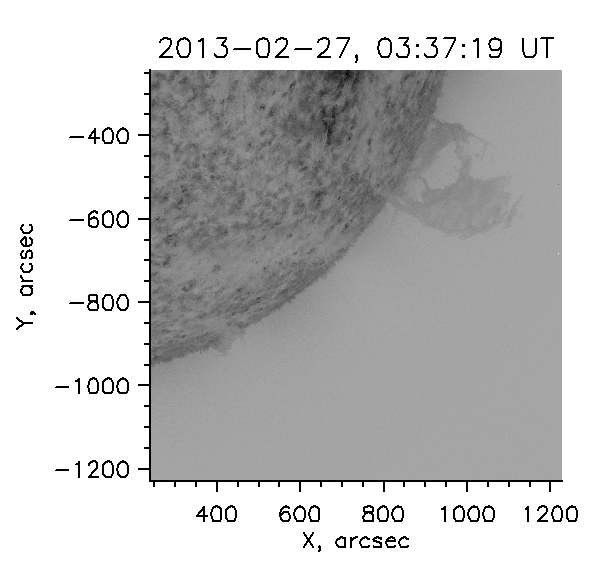 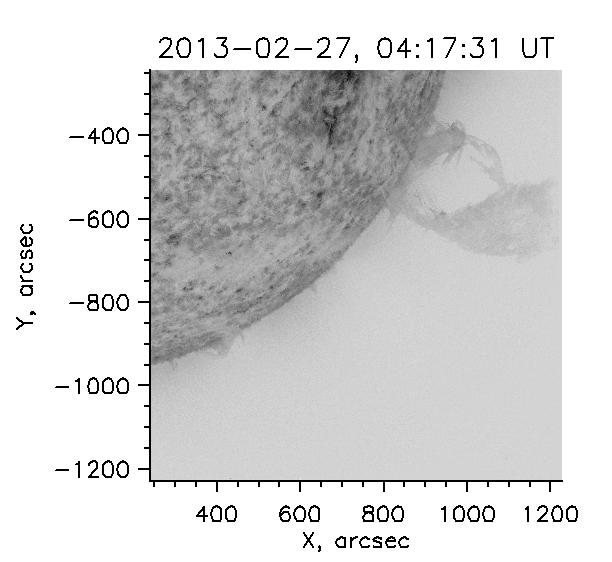 SDO/AIA 304 Å
SDO/AIA 304 Å
SDO/AIA 304 Å
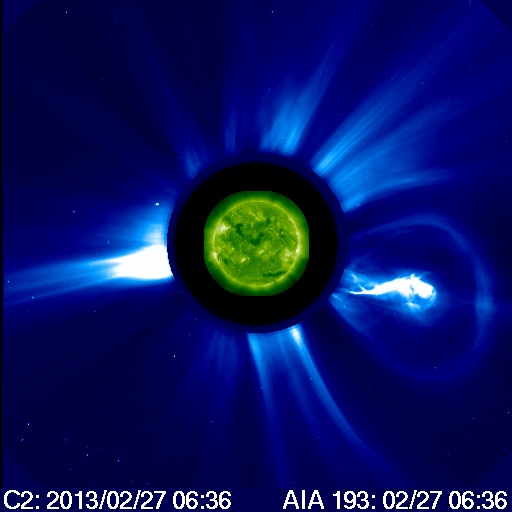 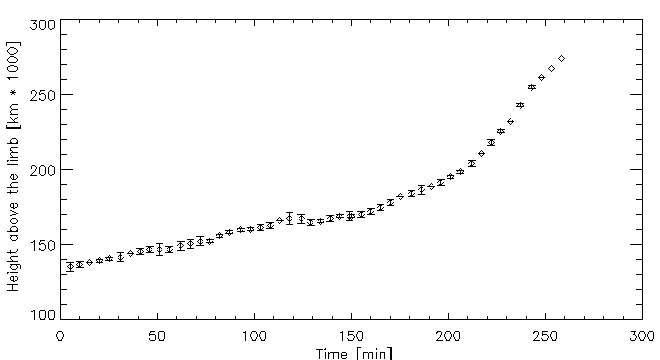 Time dependent
height profile
Magnetic field reconstruction
Green’s function based potential extrapolation in spherical geometry.

SDO/HMI vector magnetograms with resolved pi-ambiguity,
several days before the eruption.

Computational domain had sizes [720 x 540 x 300] Mm,
grid spatial resolution about 3 Mm.
Images by SDO, 23 February 0:00 UT
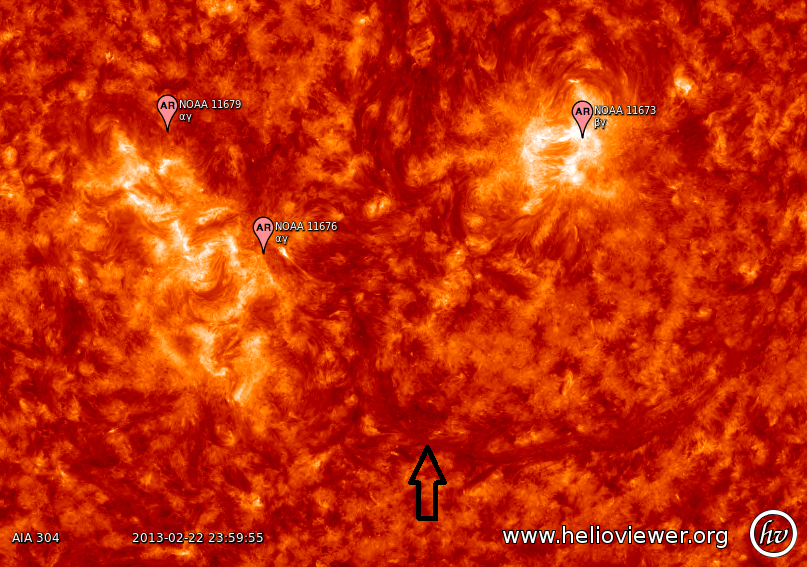 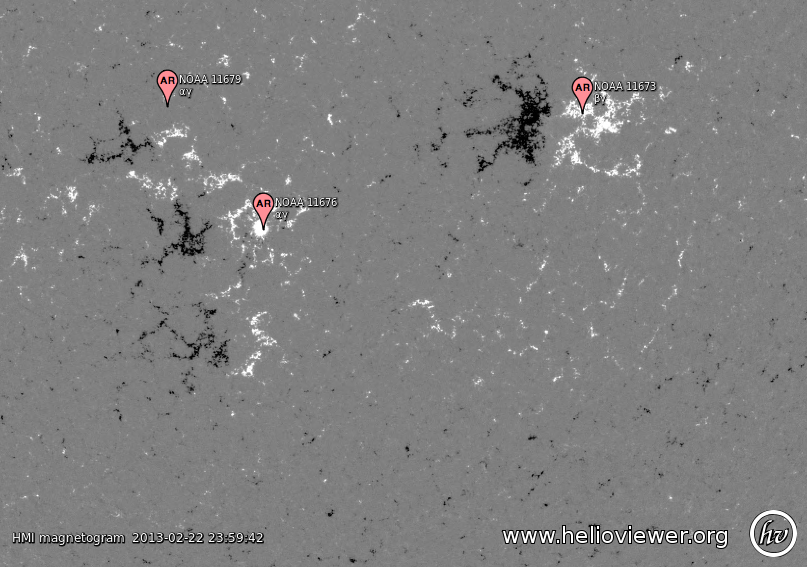 SDO/AIA 304 Å
SDO/HMI line-of-sight magnetogram
Neutral line over HMI/AIA 304 Å image, 23 February 0:00 UT
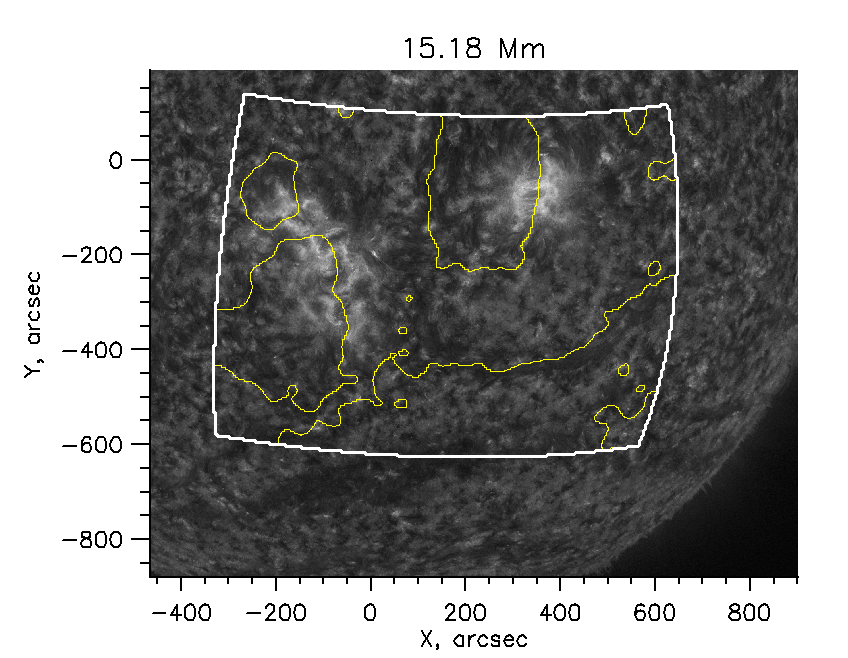 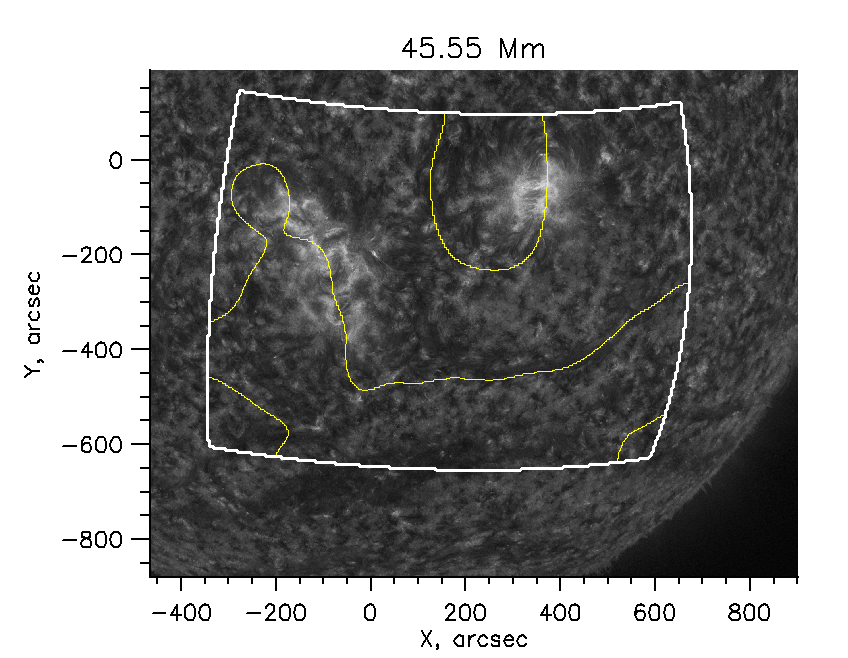 White contour – boundaries of the computational domain
Yellow contour – reconstructed neutral line
Neutral line over HMI/AIA 304 Å image, 24 February 0:00 UT
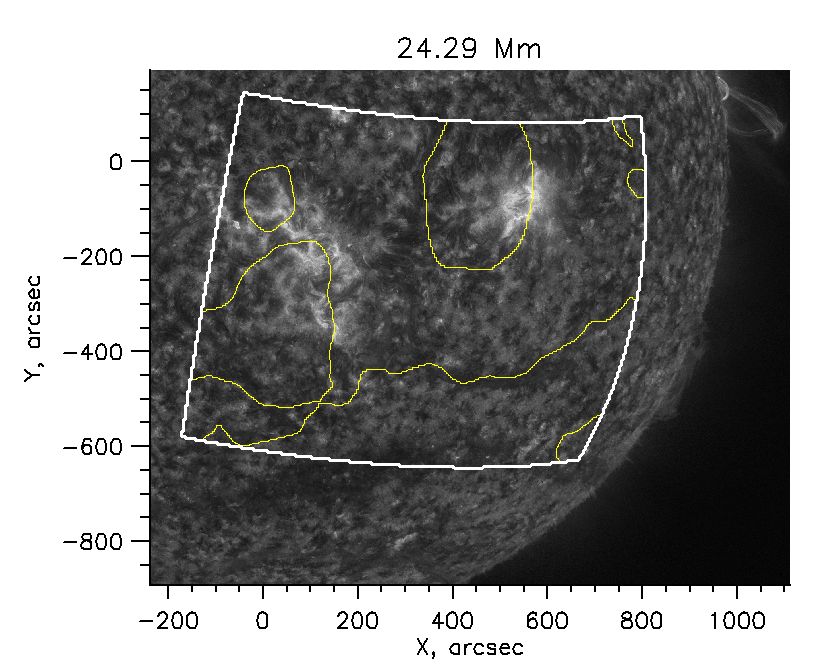 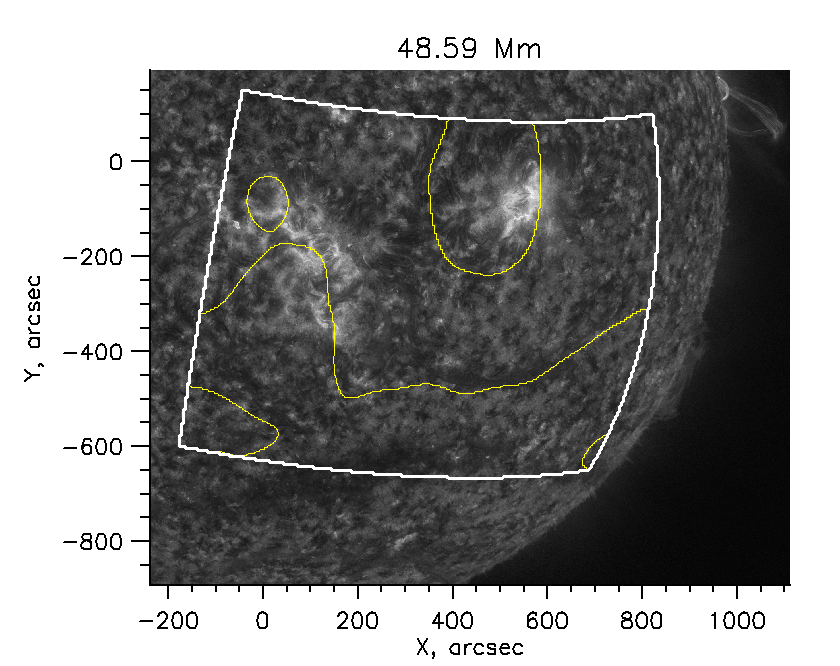 White contour – boundaries of the computational domain
Yellow contour – reconstructed neutral line
Neutral line over HMI/AIA 304 Å image, 25 February 0:00 UT
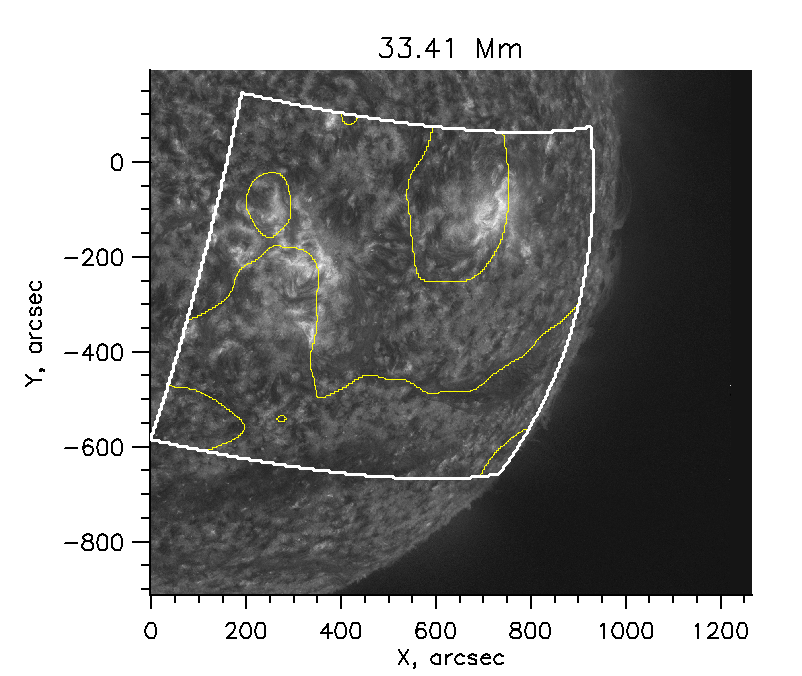 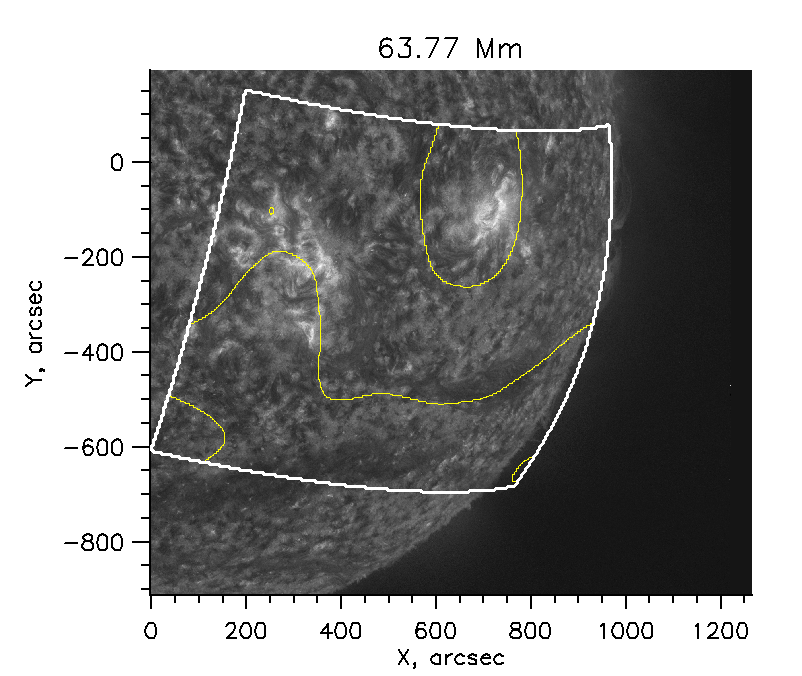 White contour – boundaries of the computational domain
Yellow contour – reconstructed neutral line
Magnetic decay index
Magnetic decay index,25 February 0:00 UT
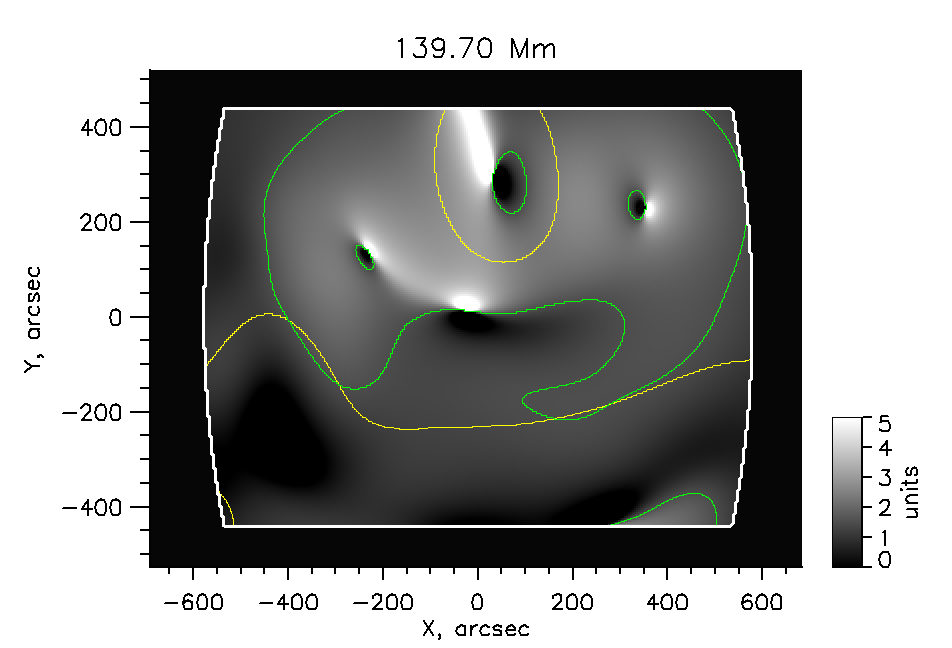 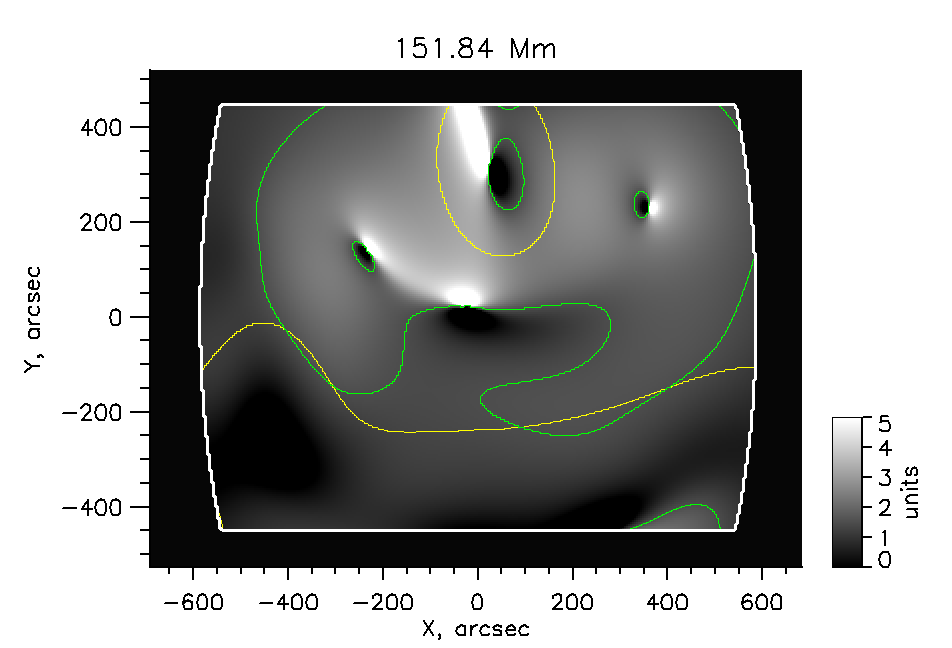 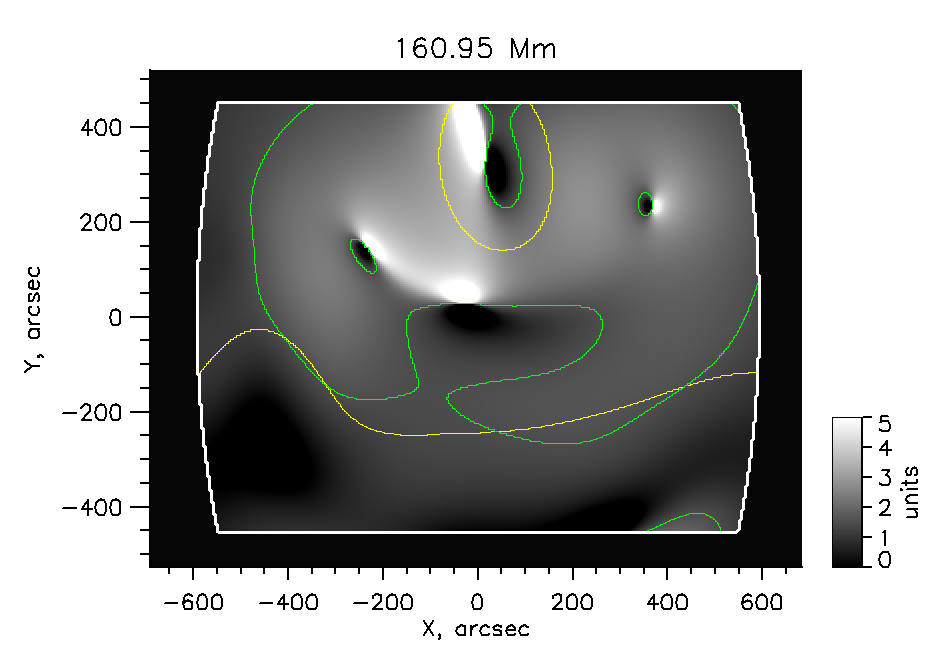 Green contour marks decay index level n = 1.5

Acceleration started when apex of the prominence reached height of
180 – 190 Mm

Transverse size of the prominence, estimated from SDO/AIA 304 Å image was up to 100 Mm
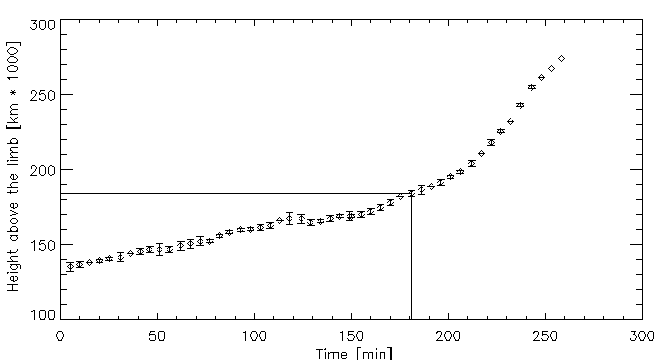 Time dependent
height profile
Magnetic decay index, higher altitudes
Magnetic decay index,25 February 0:00 UT
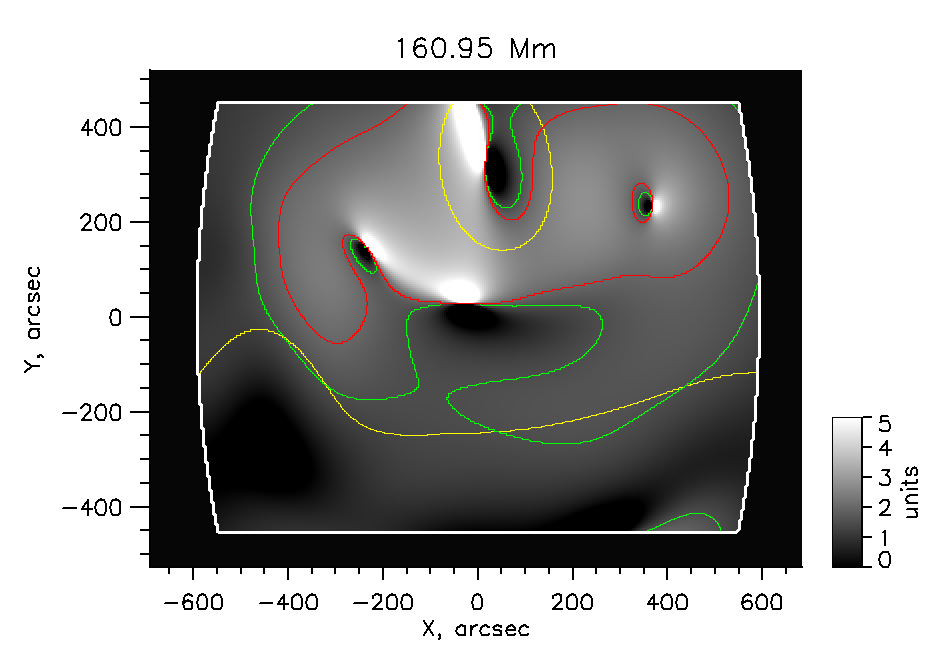 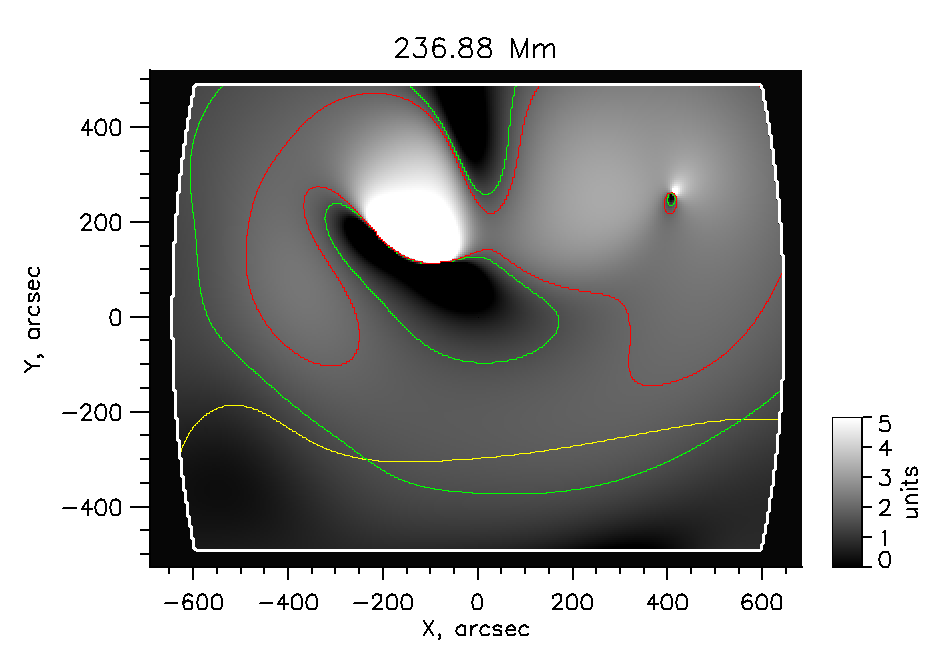 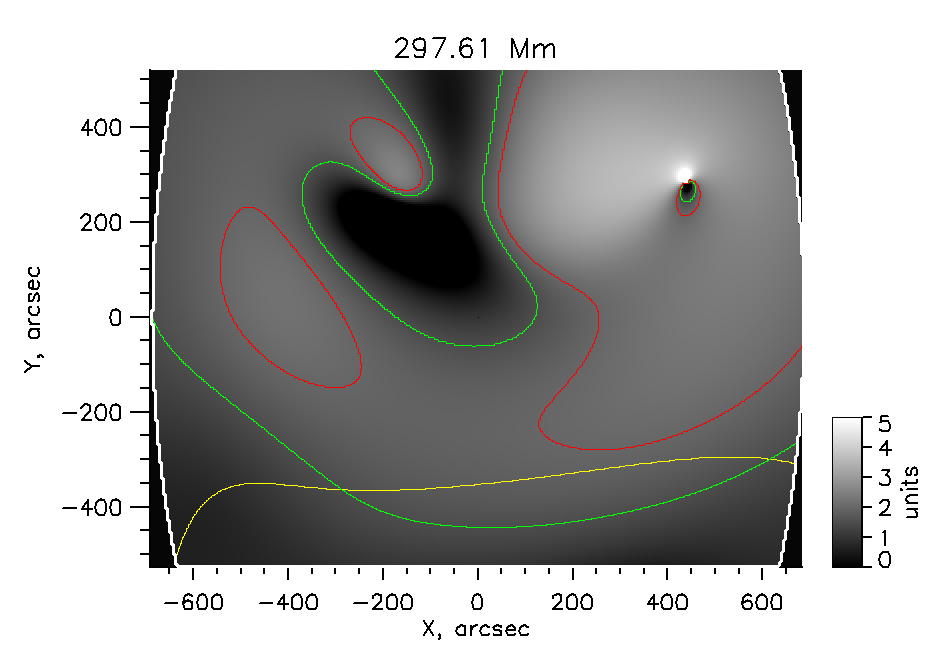 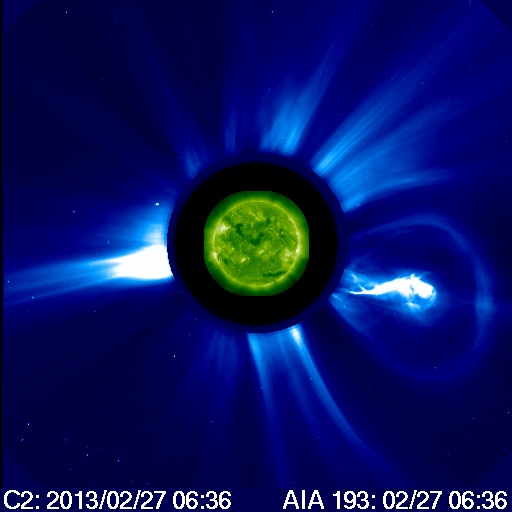 Green contour marks decay index level n = 1.5
	Red contour marks decay index level n = 2.0

Torok T. and B. Kliem, 2007, Astron. Nachr., 328, 8, 743-746

CME’s acceleration depends on steepness of the field decrease.

http://cdaw.gsfc.nasa.gov/CME_list CME speed = 622.4 km/s
Conclusion
Height of the prominence for several days before the eruption was estimated. It was found, that different parts of the prominence were located at different heights

The height at which magnetic decay index reached critical value are in agreement with the height where prominence lost its equilibrium

At higher altitudes magnetic field continues to decrease sufficiently rapidly, that is in agreement with average speed of the produced CME